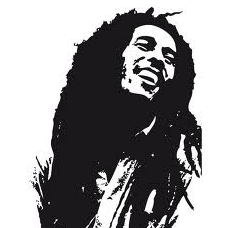 WEST COAST®
SL.
PRESINDENTE
SECRETARIA
Sergio Rubal
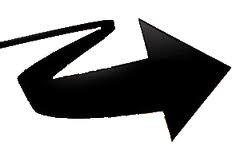 Paula González
CONTABILIDAD.
COORDINACIÓN.
MARKETING.
PRODUCCIÓN.
-Jorge Clavelo
-Carolina Ferrán
-Laura González
-Jaime Gonzalez
-Sandra López
-Andrea cuevas
-Tania Fernández
-Sergio Rubal
-Nacho Díaz
-Adrián Gutierrez
-Adrián Díaz
-Mario Calvo
-Daniel Catoira
-Paula González
-Cristian seisdedos
  -Alessandro Díaz
ORGANIGRAMA..
(Jefes de cada departamento.)